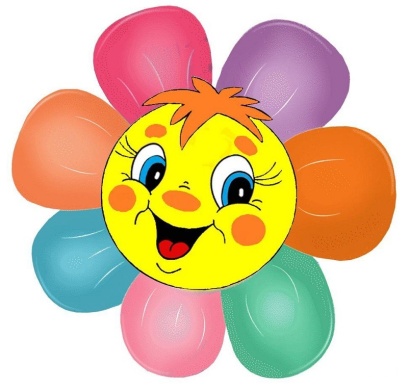 Неделя здоровья
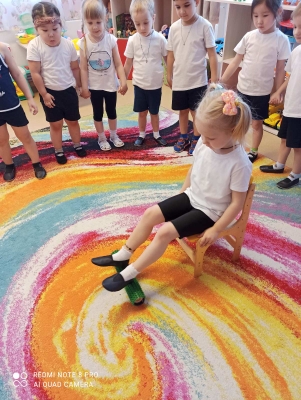 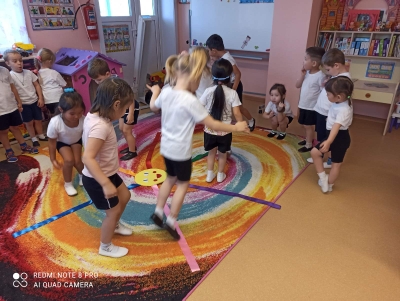 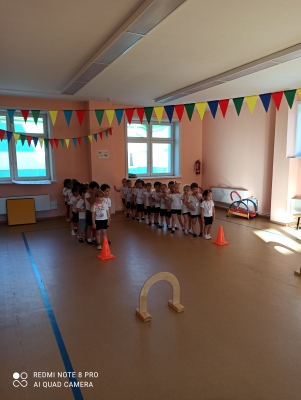 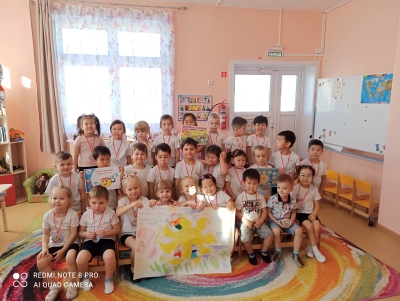 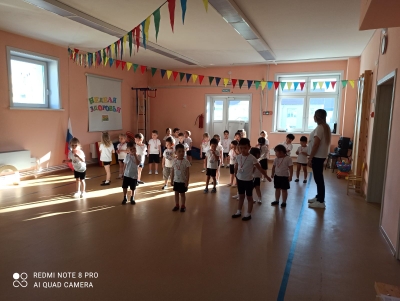 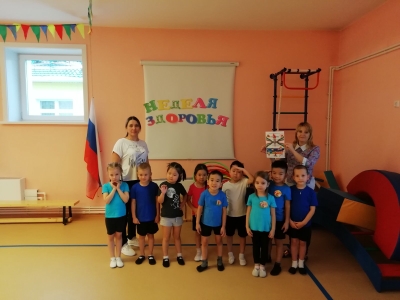 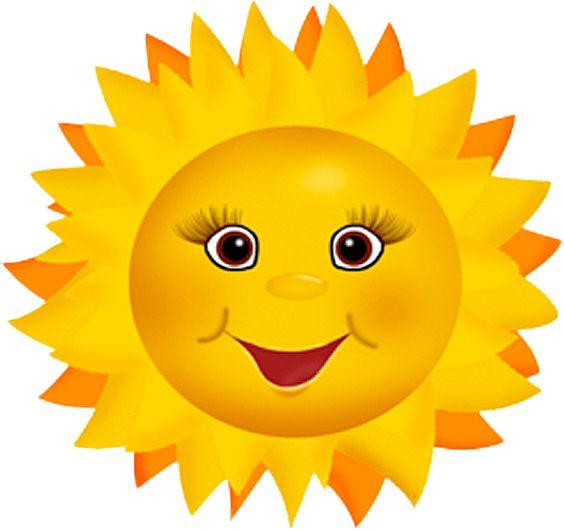 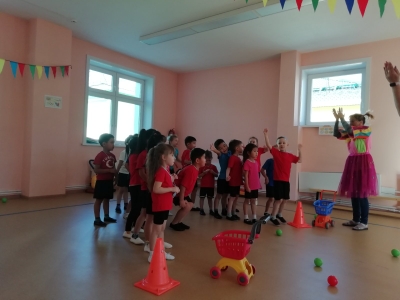 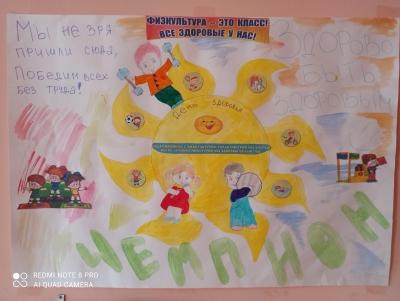